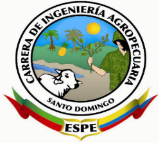 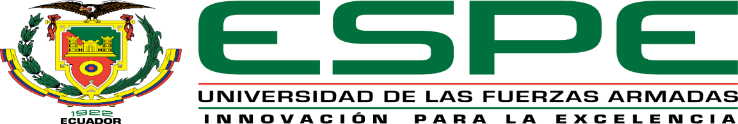 “Estudio de la oleorresina obtenida a partir de dos variedades de ají habanero (Capsicum chinense) y criollo (Capsicum baccatum), considerando distintos métodos de extracción para la aplicación como agente microbiano”
AUTORA: 	   CEDEÑO QUIÑONEZ LEONOR ESTHER
DIRECTORA: 	ING. SUNGEY NAYNEE SÁNCHEZ LLAGUNO PhD.
SANTO DOMINGO 
2021
INTRODUCCIÓN
OBJETIVO GENERAL
Estudiar la oleorresina obtenida a partir de dos variedades de ají habanero (Capsicum chinense) y criollo (Capsicum baccatum), considerando distintos métodos de extracción para la aplicación como agente microbiano.
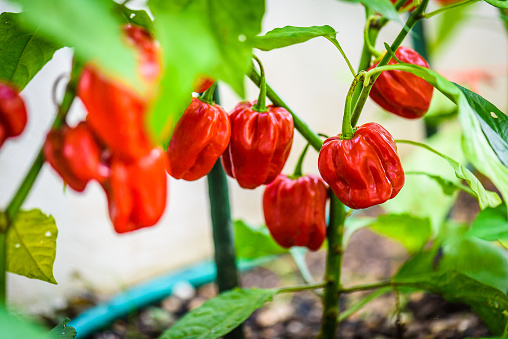 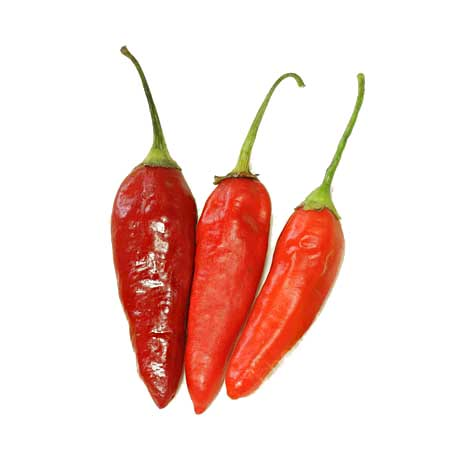 OBJETIVOS ESPECÍFICOS
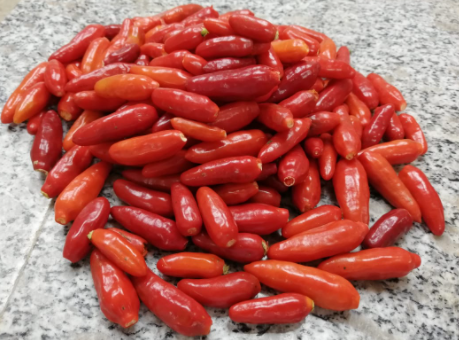 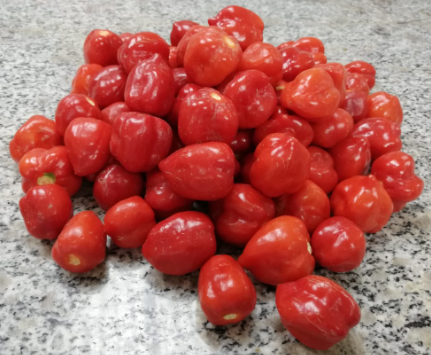 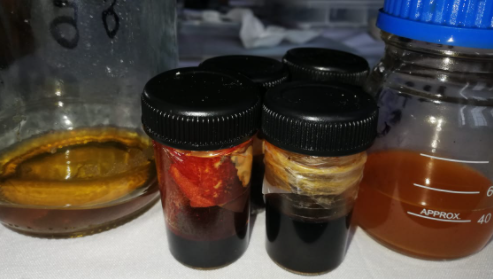 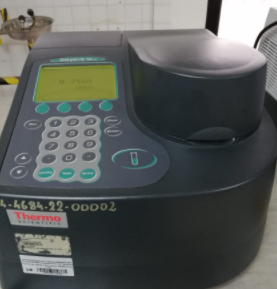 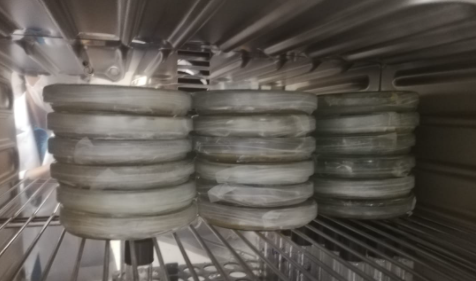 HIPÓTESIS
UBICACIÓN
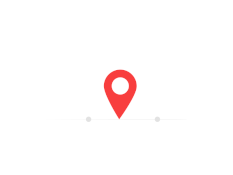 Ubicación Geográfica
Ubicación Política 
País: 		Ecuador
Provincia:  	Santo Domingo de los Tsáchilas
Cantón: 	                 Santo Domingo
Parroquia: 	 Luz de América 
Sector: 	                  km 24 Vía Quevedo
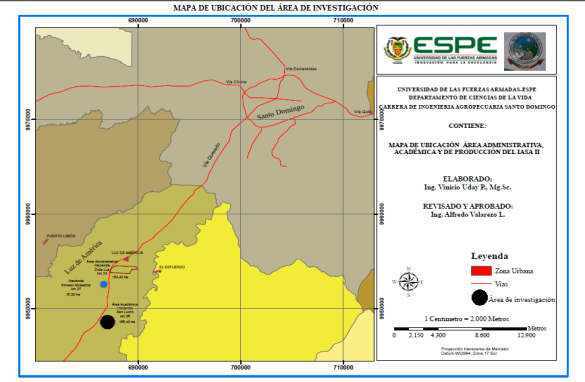 Ubicación Ecológica 
Zona de vida:	              Bosque húmedo Tropical
Altitud:		                224 msnm
Temperatura media:	24,6 º C
Precipitación:		2860 mm año
Humedad relativa:		85%
Heliofanía: 		                739 horas luz año
Suelos:		                Francos Arenoso
Latitud:	            00° 24´ 36"
Longitud:           79° 18´ 43"
Fuente: Estación Agro Meteorológica “Puerto Ila” Vía Quevedo km 35.
DISEÑO EXPERIMETAL
TRATAMIENTOS A COMPARAR
Diseño Experimental:
Esquema bifactorial (A x B) en un D.B.C.A.
Repeticiones:
Tres repeticiones en cada tratamiento (6 tratamientos).
Unidades experimentales:
18 UE
Análisis Funcional:
Prueba de significancia de Tukey al 5 %.
OBTENCIÓN DE LA MATERIA PRIMA
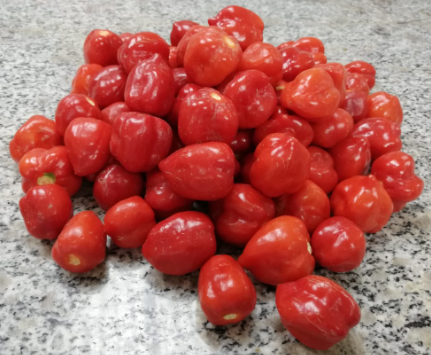 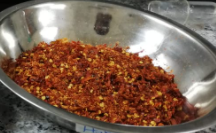 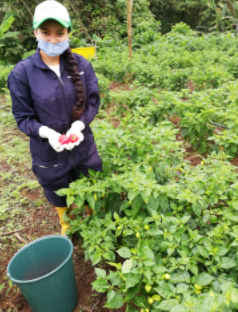 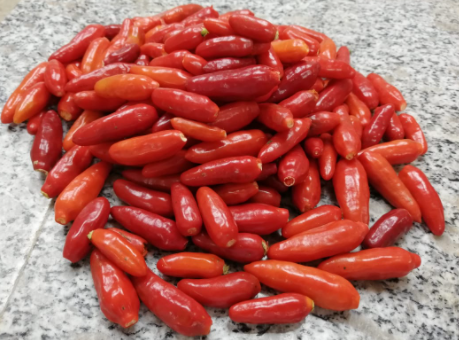 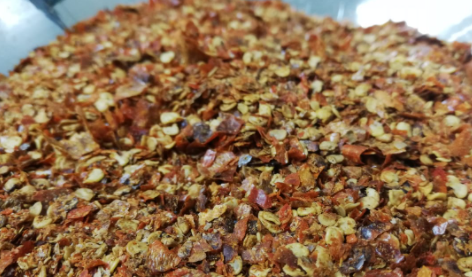 OBTENCIÓN DE LA OLEORRESINA
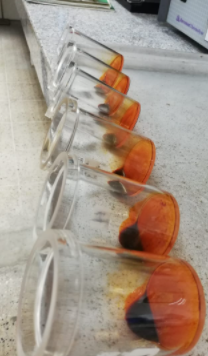 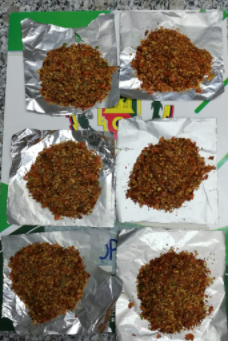 Soxhlet
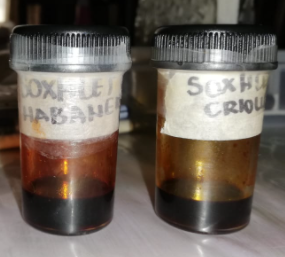 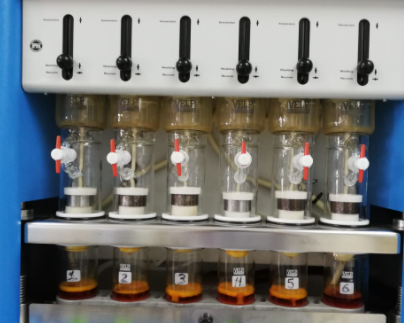 Maceración alcohólica
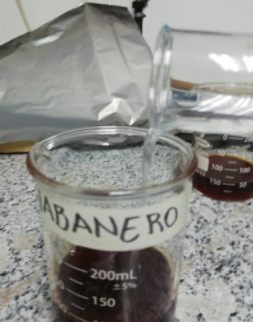 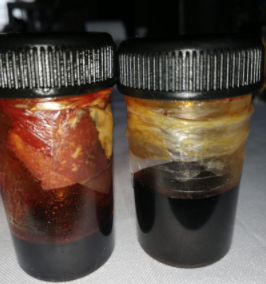 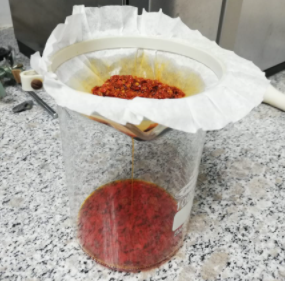 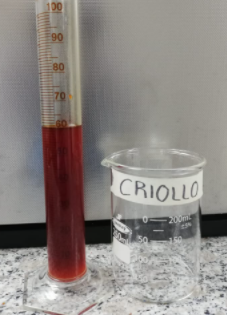 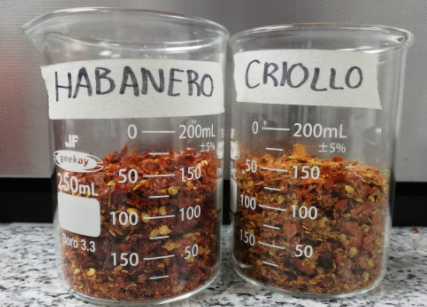 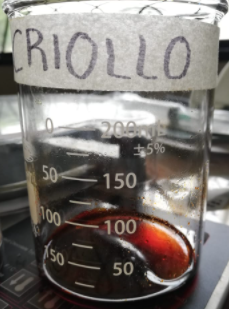 ELP
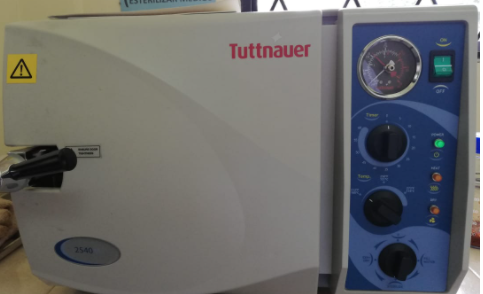 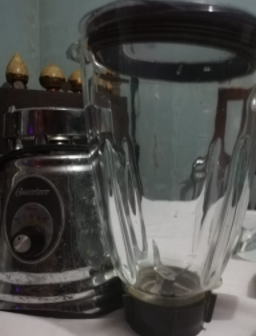 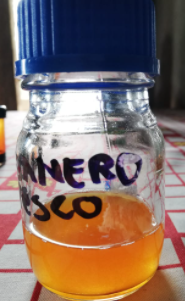 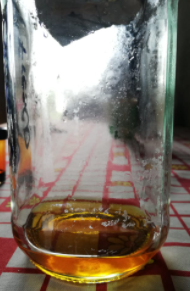 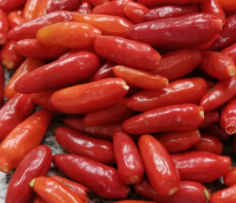 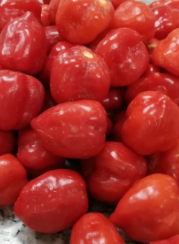 VARIABLES DE ESTUDIO
Rendimiento
Concentración capsaicina
Control microbiológico
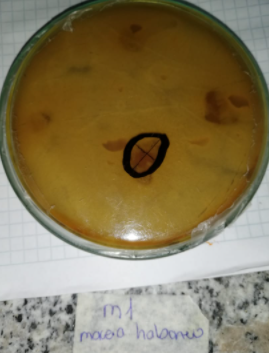 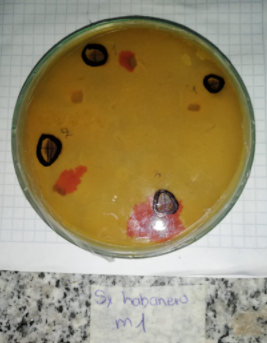 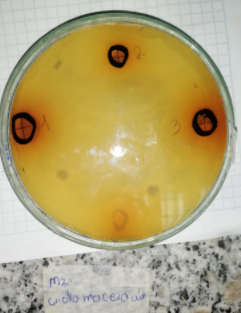 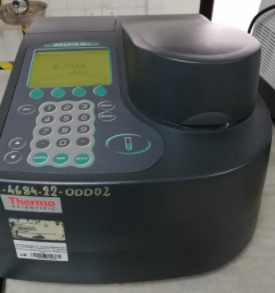 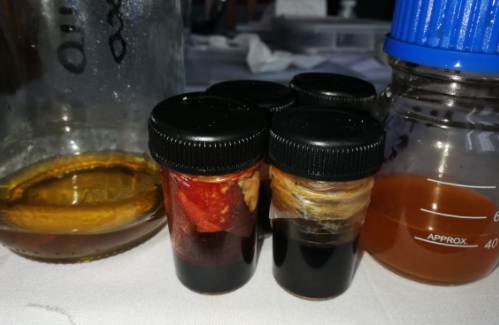 Soxhlet Hb: 13,67 cc
Soxhlet Cr: 23,06 cc

Maceración Hb: 3,75 cc
Maceración Cr: 4,5 cc

ELP Hb: 50 cc
ELP Cr: 50 cc
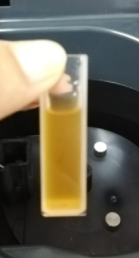 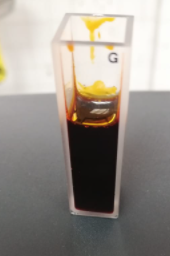 BALANCE DE MATERIALES
T1
T4
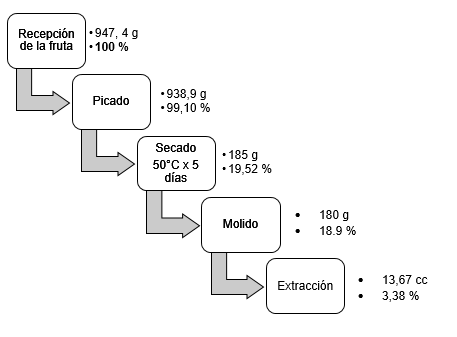 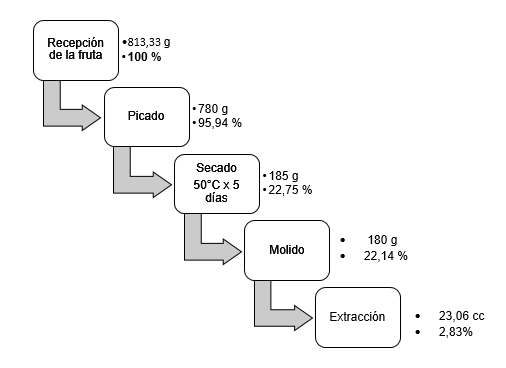 BALANCE DE MATERIALES
T2
T5
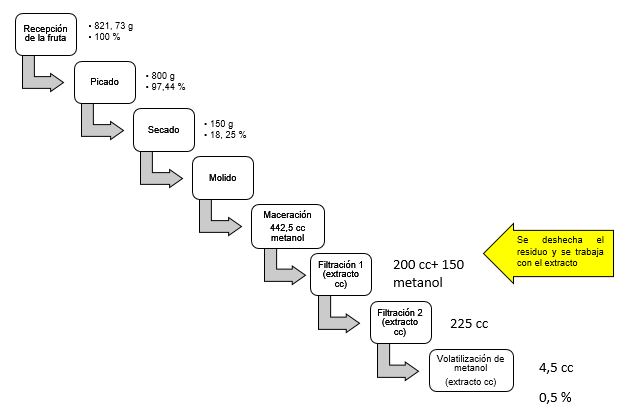 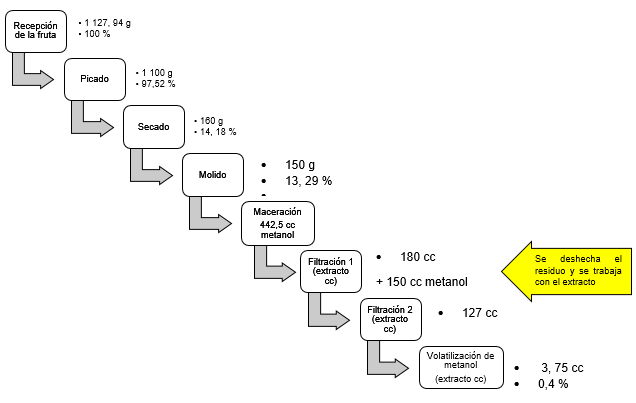 BALANCE DE MATERIALES
T3
T6
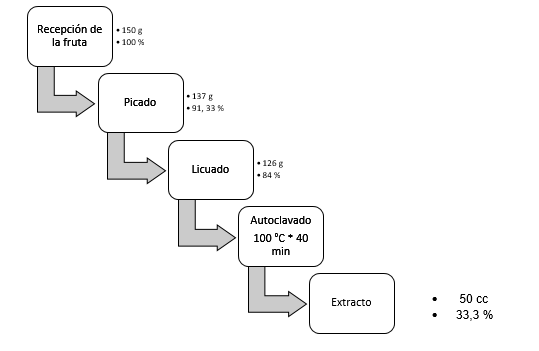 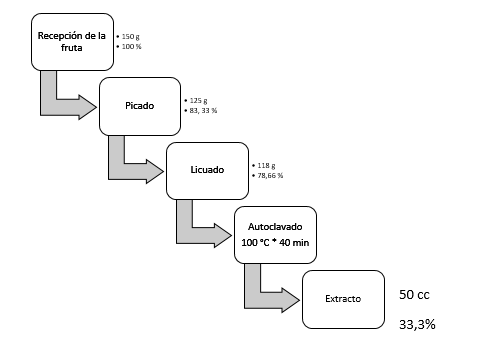 RESULTADOS Y DISCUSIONES
FACTOR A
(Variedades)
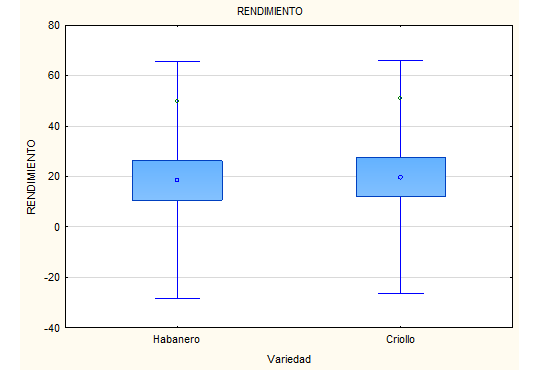 (Balseca & Rivadeneira, 2013) dónde demostraron que el ají que alcanza rendimientos considerablemente mayores es el ají variedad habanero de rendimiento en la media.
(Velazques, Miranda, Monforte, Velazques, & Nieto, 2007) señalan que el rendimiento de extracción de compuestos activos de origen vegetal se encuentra sujeto a factores internos y externos.
RESULTADOS Y DISCUSIONES
FACTOR A
(Variedades)
(Balseca & Rivadeneira, 2013) obtuvieron valores de 1,134 A en oleorresina de ají var. Habanero, siendo este valor superior a las otras variedades en estudio
(Nuñez, Gil, & Costa, 2003), mencionan que el contenido de capsaicina varía directamente con la temperatura en la que son cultivados los frutos.
RESULTADOS Y DISCUSIONES
FACTOR A
(Variedades)
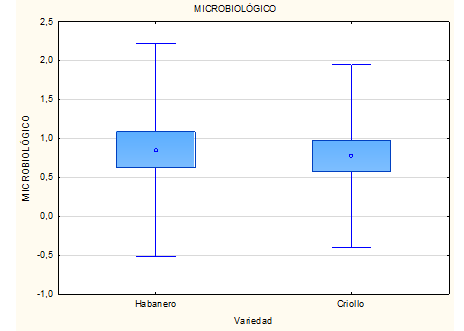 (Moreno, Salcedo, Cárdenas, Hernández, & Núñez, 2012) afirman que la inhibición de crecimiento de hongos en especial del género Aspergillus sí es posible e incluso es estadísticamente igual a la inhibición presentada con el fungicida comercial Captan.
RESULTADOS Y DISCUSIONES
FACTOR B
(Métodos de extracción)
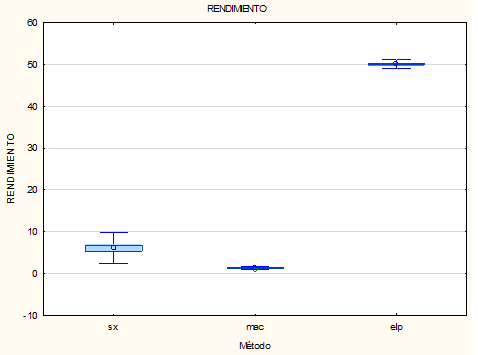 (Barbero, Palma, & Barroso, 2006) obtuvieron un rendimiento de 25 cc en una sola extracción calificando al método como el de mejor rendimiento.
RESULTADOS Y DISCUSIONES
FACTOR B
(Métodos de extracción)
(Balseca & Rivadeneira, 2013) mencionan que el método de maceración alcohólica no es el mejor ya que presenta alta variabilidad en el contenido de capsaicina esto dependen del tipo solvente y otros factores externos.
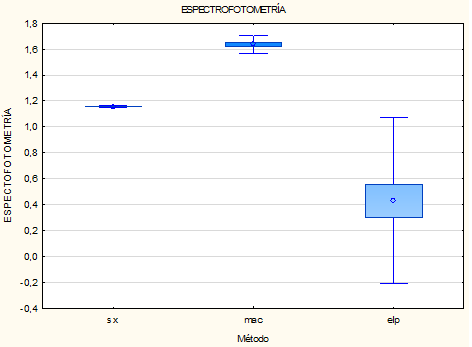 (Chipantiza, 2017) anuncia que la manera más óptima de obtener extractos es el método soxhlet.
RESULTADOS Y DISCUSIONES
FACTOR B
(Métodos de extracción)
(Chipantiza, 2017) que afirma que por medio del método de extracción soxhlet se logra un buen control de microorganismos.
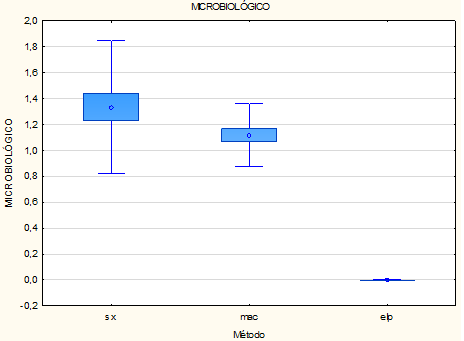 RESULTADOS Y DISCUSIONES
FACTOR A*B
(Variedades * Métodos de extracción)
(Romero, 2020) asegura que esto es posible dado que al aumentar el gradiente de concentración, la velocidad superficial y la trasferencia de masas entre el solvente y la muestra hace que el rango de extracción aumente considerablemente.
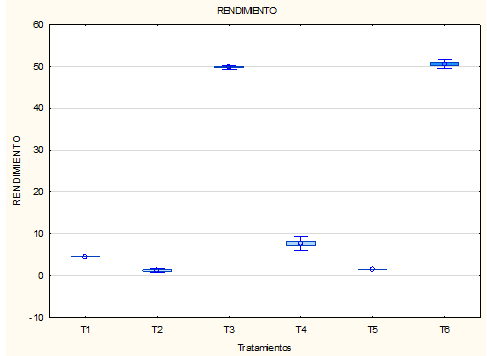 RESULTADOS Y DISCUSIONES
FACTOR A*B
(Variedades * Métodos de extracción)
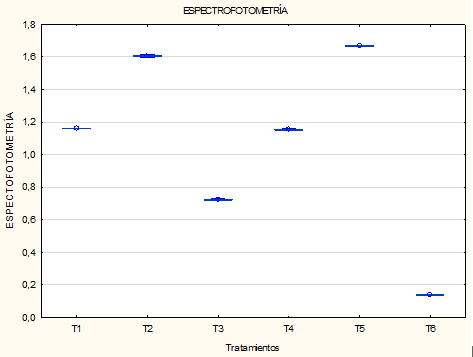 (Gavilán, 2016) cuantificó los capsaicinoides de oleorresina obtenida con extracción por maceración, la placenta del tejido vegetal contiene mayor capsaicina y es extraída de mejor manera mediante la extracción por maceración alcohólica.
RESULTADOS Y DISCUSIONES
FACTOR A*B
(Variedades * Métodos de extracción)
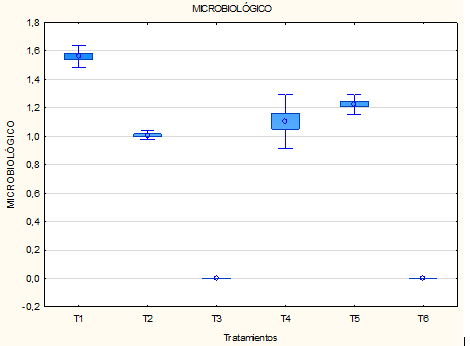 (Estrella, Vargas, Moreno, Trejo, & Pascual, 2016) afirman que el poder inhibitorio de la oleorresina muestra un comportamiento gradual de inhibición, es decir que a mayor concentración de capsaicina mayor porcentaje inhibitorio.
CONCLUSIONES
FACTOR A
(Variedades)
Ha
CONCLUSIONES
FACTOR B
(Métodos de extracción)
Ha
CONCLUSIONES
FACTOR A*B
(Variedades * Métodos de extracción)
RECOMENDACIONES
RECOMENDACIONES
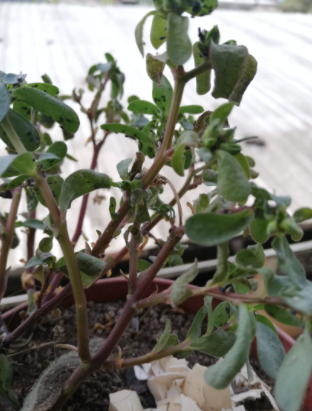 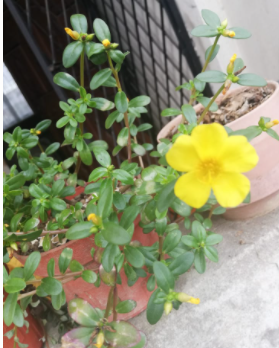 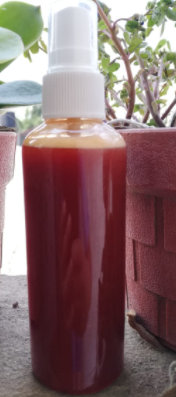 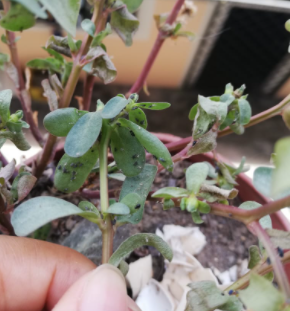 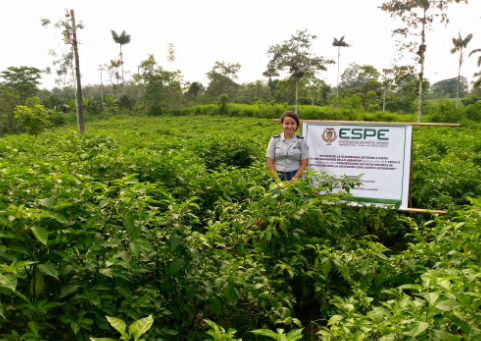 Gracias por su atención